Figure 2. These panels show H&E staining of testis sections at 15dpp and 30-31 dpp, with age, genotype and scale as ...
Hum Mol Genet, Volume 25, Issue 24, 15 December 2016, Pages 5300–5310, https://doi.org/10.1093/hmg/ddw344
The content of this slide may be subject to copyright: please see the slide notes for details.
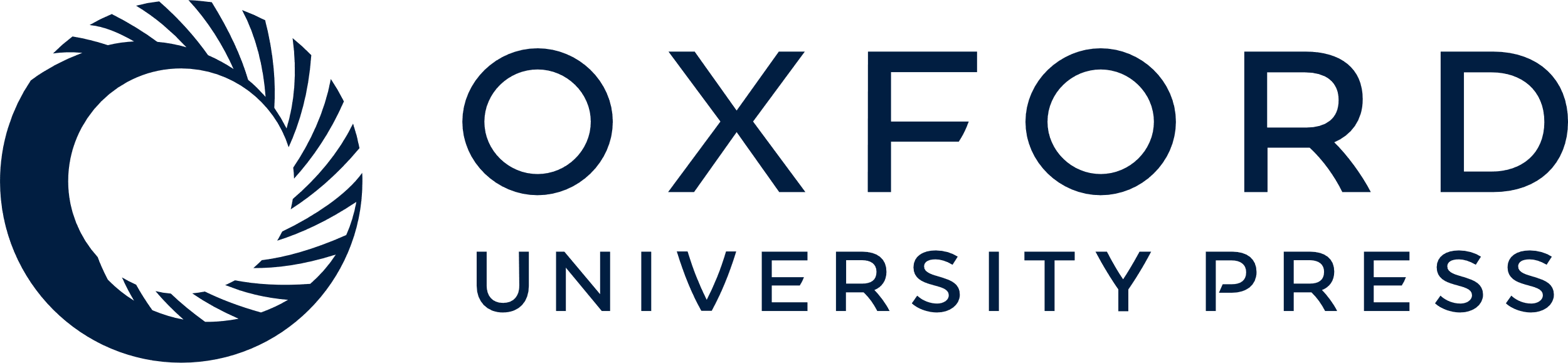 [Speaker Notes: Figure 2. These panels show H&E staining of testis sections at 15dpp and 30-31 dpp, with age, genotype and scale as indicated. Left panels: low magnification overview. Gross testicular organization is unperturbed. Middle panels: stage IV tubules. At 15dpp both genotypes show a mix of healthy and apoptotic pachytene spermatocytes, with a higher proportion of apoptotic cells in XEO,Sry testes. At 30-31dpp there is very little apoptosis in either genotype, and there is an accumulation of diploid spermatids near the lumen in XEO,Sry testes that is not seen in XE,Z2O,Sry testes. Right hand panels: stage VII-VIII tubules (15dpp) or stage XII tubules (30-31dpp). At 15dpp in XEO,Sry testes some spermatocytes are able to survive stage IV and enter apoptosis at later stages. XE,Z2O,Sry testes show a larger proportion of surviving spermatocytes with few apoptotic cells visible. At 30-31dpp, spermatocytes undergoing meiosis I are abundant in both genotypes. In XEO,Sry testes the SAC is nonfunctional and the meiotic cells will survive despite X chromosome univalence to become diploid spermatids as seen in the XEO,Sry 30-31dpp middle panel. In XE,Z2O,Sry testes the SAC is functional and the majority of dividing spermatocytes are undergoing apoptosis at metaphase of meiosis I. (Arrows)—healthy pachytene spermatocytes, (Red arrowheads)—apoptotic pachytene spermatocytes, (Open arrowheads)—diploid spermatids, (Open arrows)—intermediate spermatogonia used to identify stage IV tubules, (Dotted arrows)—preleptotene/leptotene spermatocytes used to identify stage VII-VIII tubules, (Circles)—metaphase I cells used to identify stage XII tubules: black = healthy, red = apoptotic
Quantification of apoptosis in juvenile and older XEO,Sry and XE,Z2O,Sry males. An extended version of this table including raw tubule and counts is available as Supplementary Material, Table S3
Proportion of tubules with at least 1 apoptotic cellP valueNumber of apoptotic cells per tubule with apoptosisP valueTotal number of cells per tubuleP value15dpp, H&E staining, all tubule stages combinedXEO,Sry77.0% +/- 5.3%0.0629a8.92 +/- 0.610.0059b32.15 +/- 2.200.773XE,Z2O,Sry56.9% +/- 5.0%3.63 +/- 0.2633.00 +/- 1.6330-31 dpp, H&E staining, stage IV tubules onlyXEO,Sry31.9% +/- 0.7%0.6982.62 +/- 0.630.239n/dn/dXE,Z2O,Sry29.3% +/- 7.6%1.62 +/- 0.36n/d30-31dpp, TUNEL staining, tubule stages I - XI combinedXEO,Sry39.7% +/- 4.5%0.1212.71 +/- 0.10.204n/dn/dXE,Z2O,Sry28.9% +/- 3.1%2.48 +/- 0.12n/d30-31dpp, TUNEL staining, tubule stage XII, metaphase cells onlyXEO,Sry87.0% +/- 7.6%0.4774.72 +/- 0.550.023c10.41 +/- 1.720.677dXE,Z2O,Sry81.6% +/- 5.4%7.45 +/- 0.5311.22 +/- 0.54aBorderline significant increase in proportion of tubules with apoptosis in XEO,Sry, t test P value = 0.0629 after arcsine transformation of percentages.
bSignificant increase in number of apoptotic cells per tubule in XEO,Sry, t test P value = 0.0059.
cSignificant increase in number of apoptotic metaphase cells per tubule in XE,Z2O,Sry due to reinstatement of the SAC, t test P value = 0.023.
dNo significant difference between genotypes in the total number of metaphase cells per tubule, t test P value = 0.677.


Unless provided in the caption above, the following copyright applies to the content of this slide: © The Author 2016. Published by Oxford University Press.This is an Open Access article distributed under the terms of the Creative Commons Attribution License (http://creativecommons.org/licenses/by/4.0/), which permits unrestricted reuse, distribution, and reproduction in any medium, provided the original work is properly cited.]